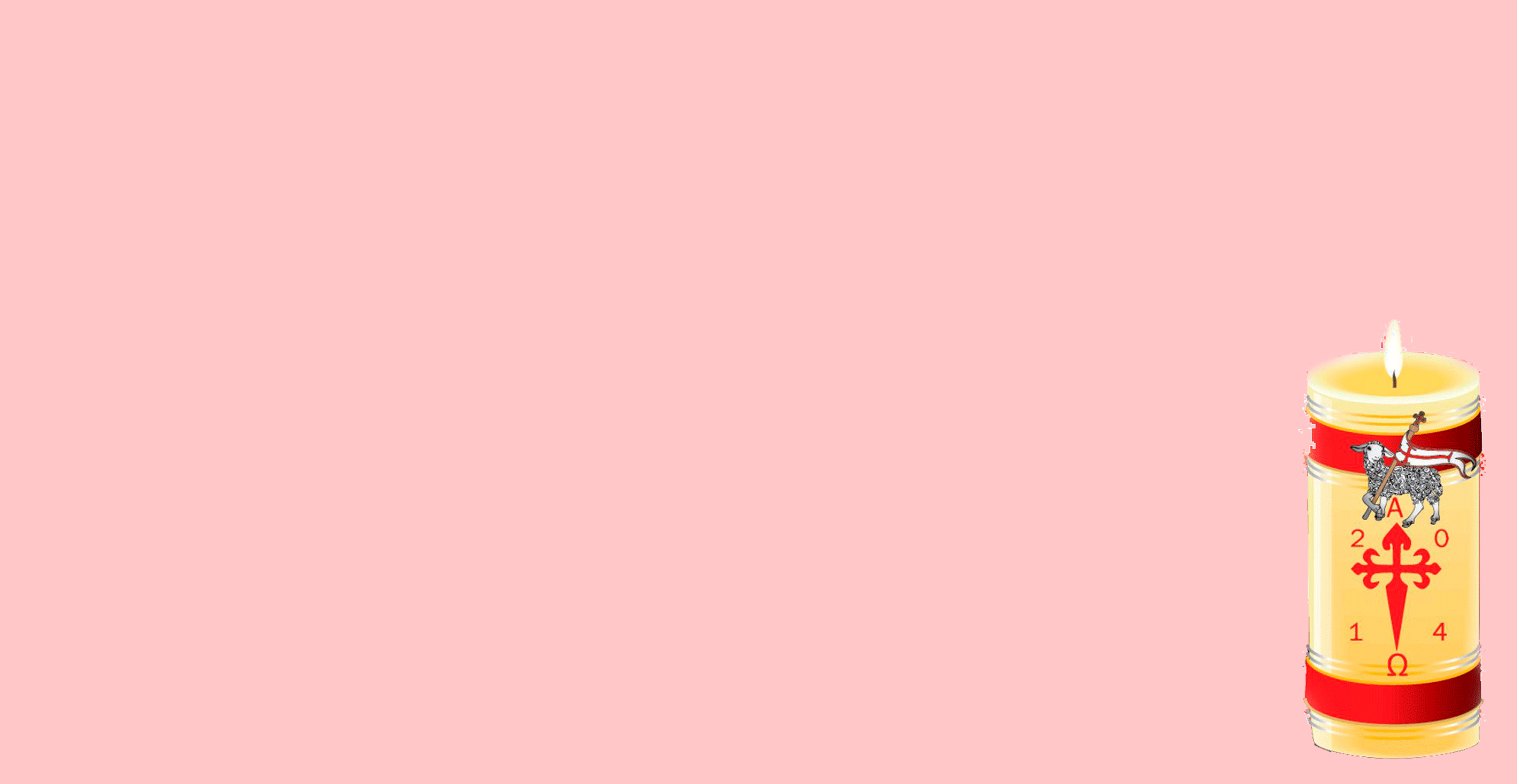 JORDÁN Y APOSTOLADO
Textos sacados de Palabras y Exhortaciones
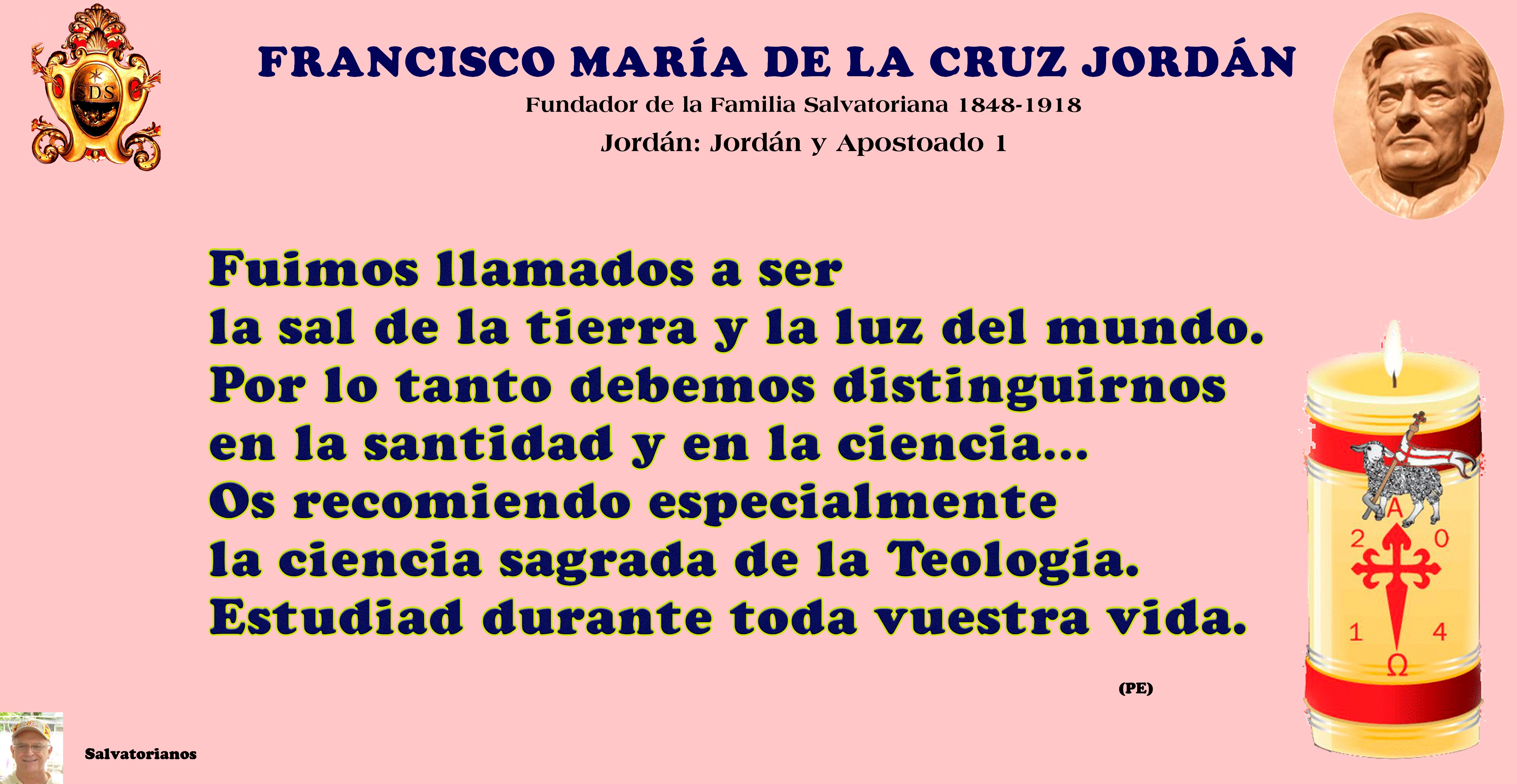 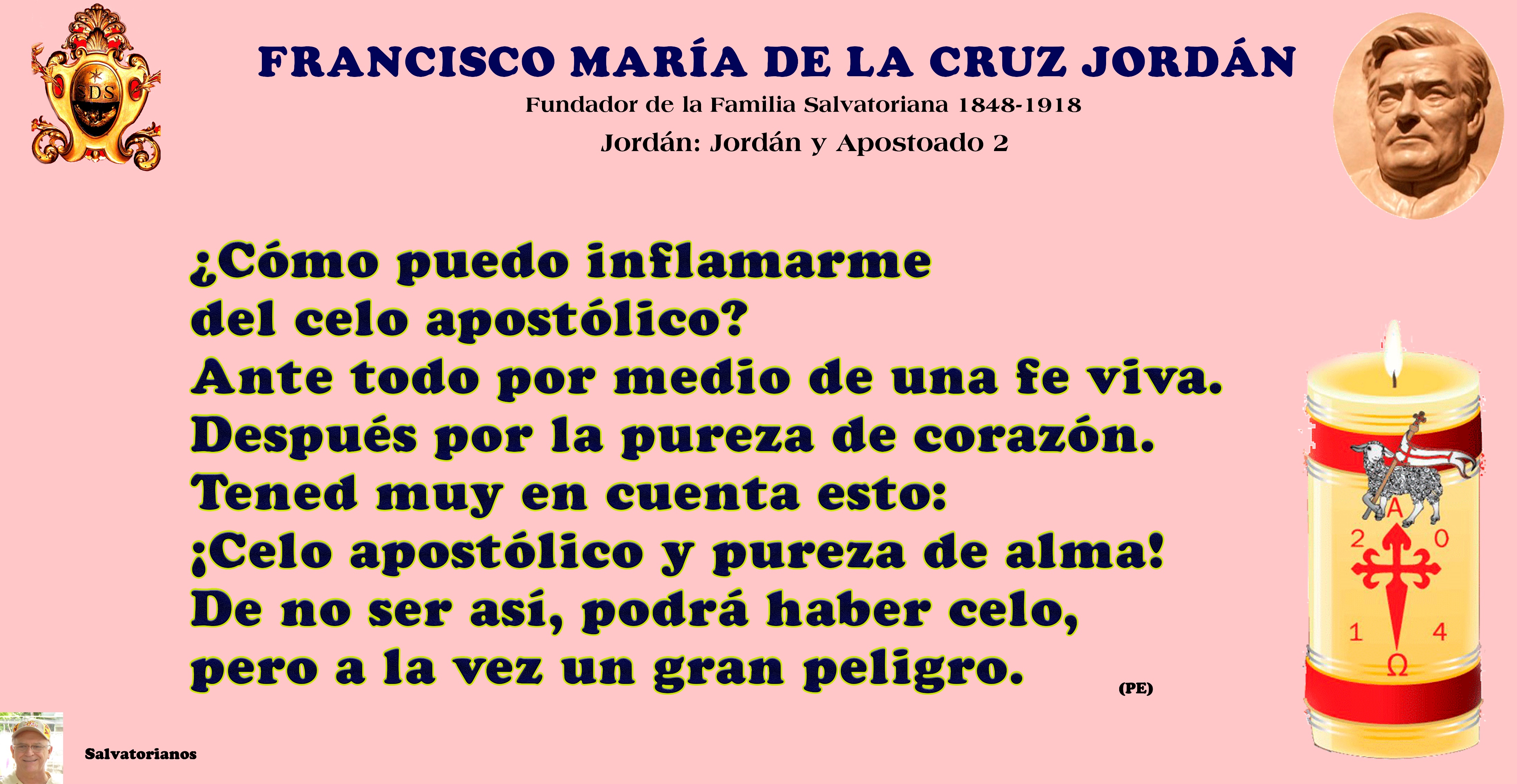 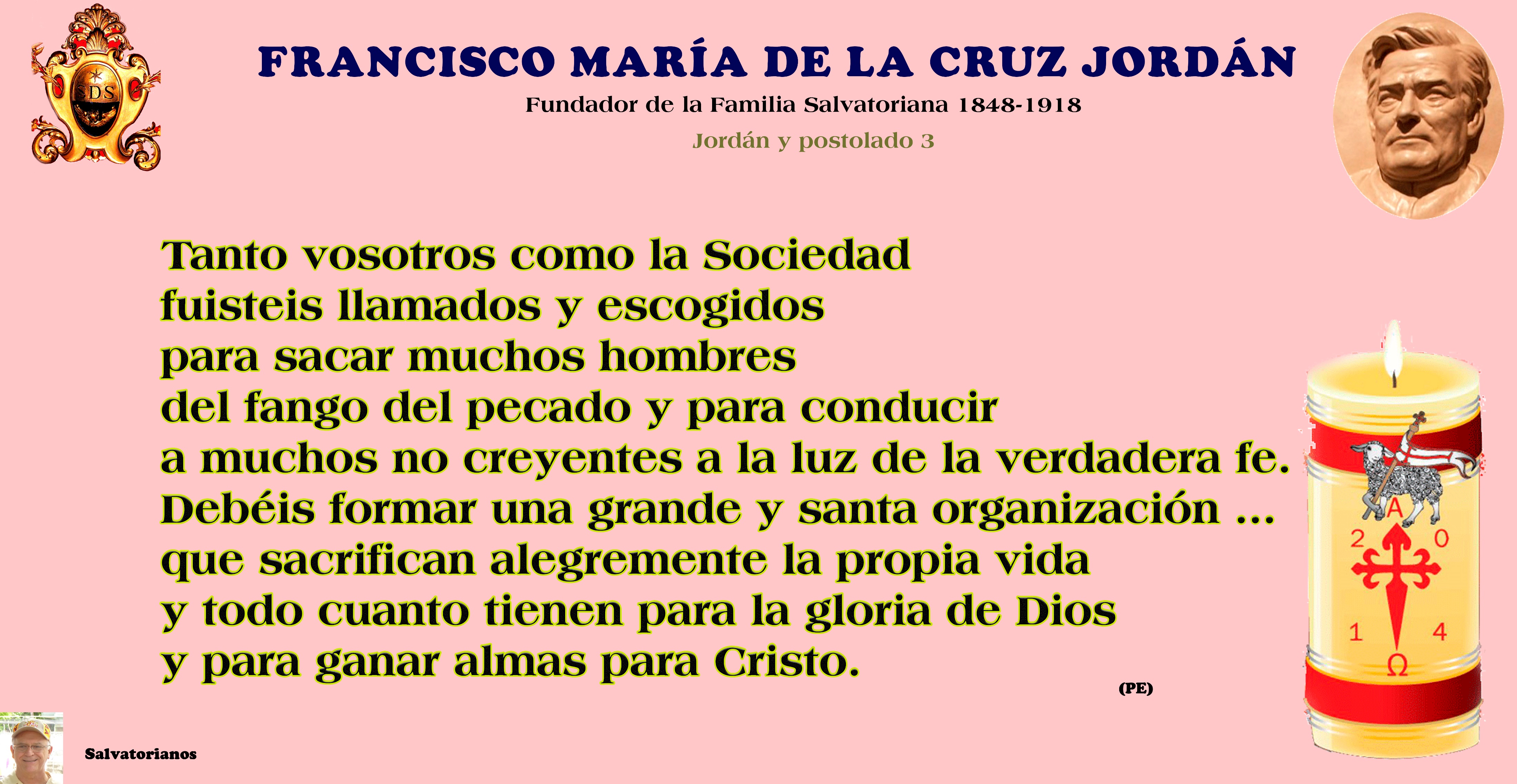 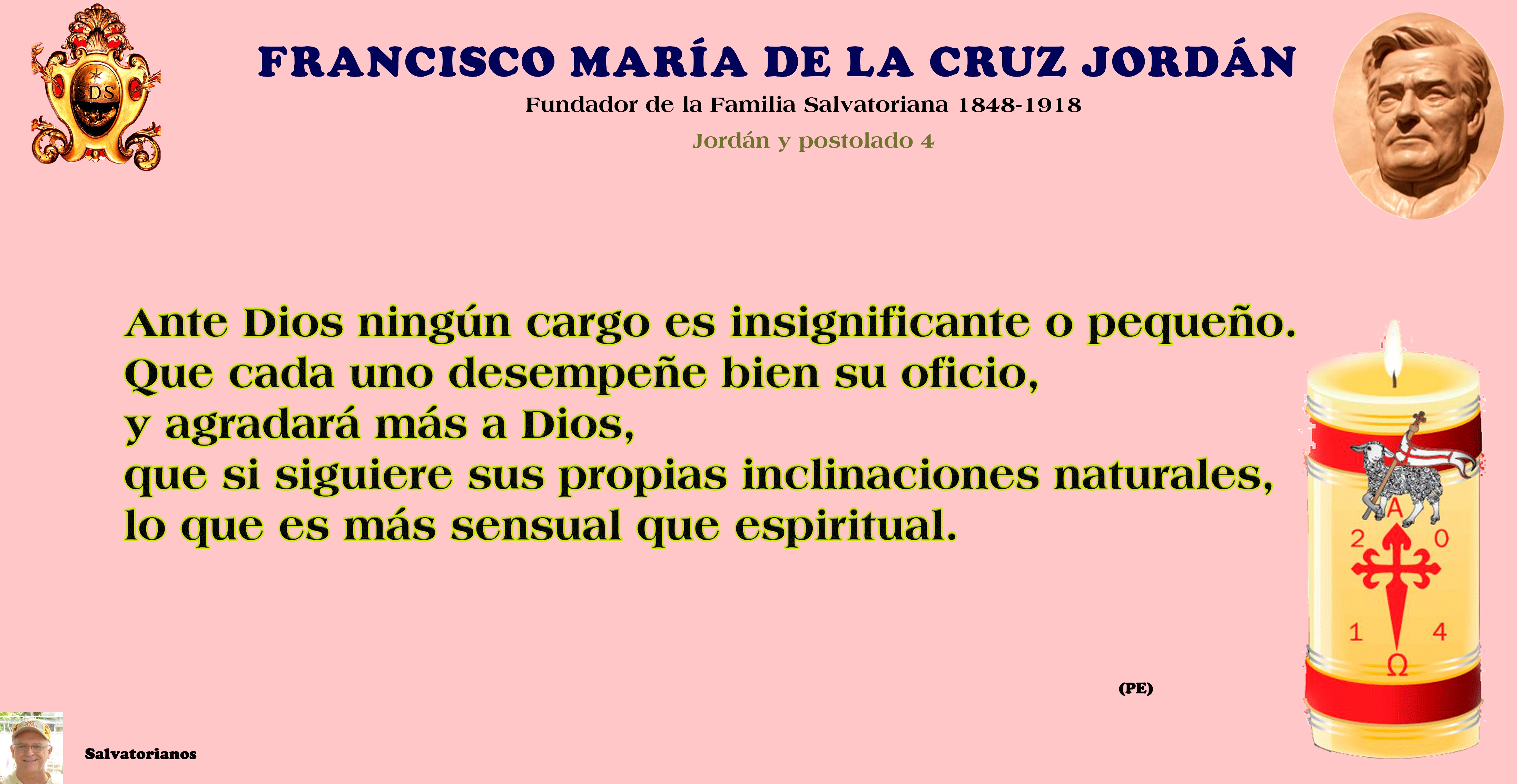 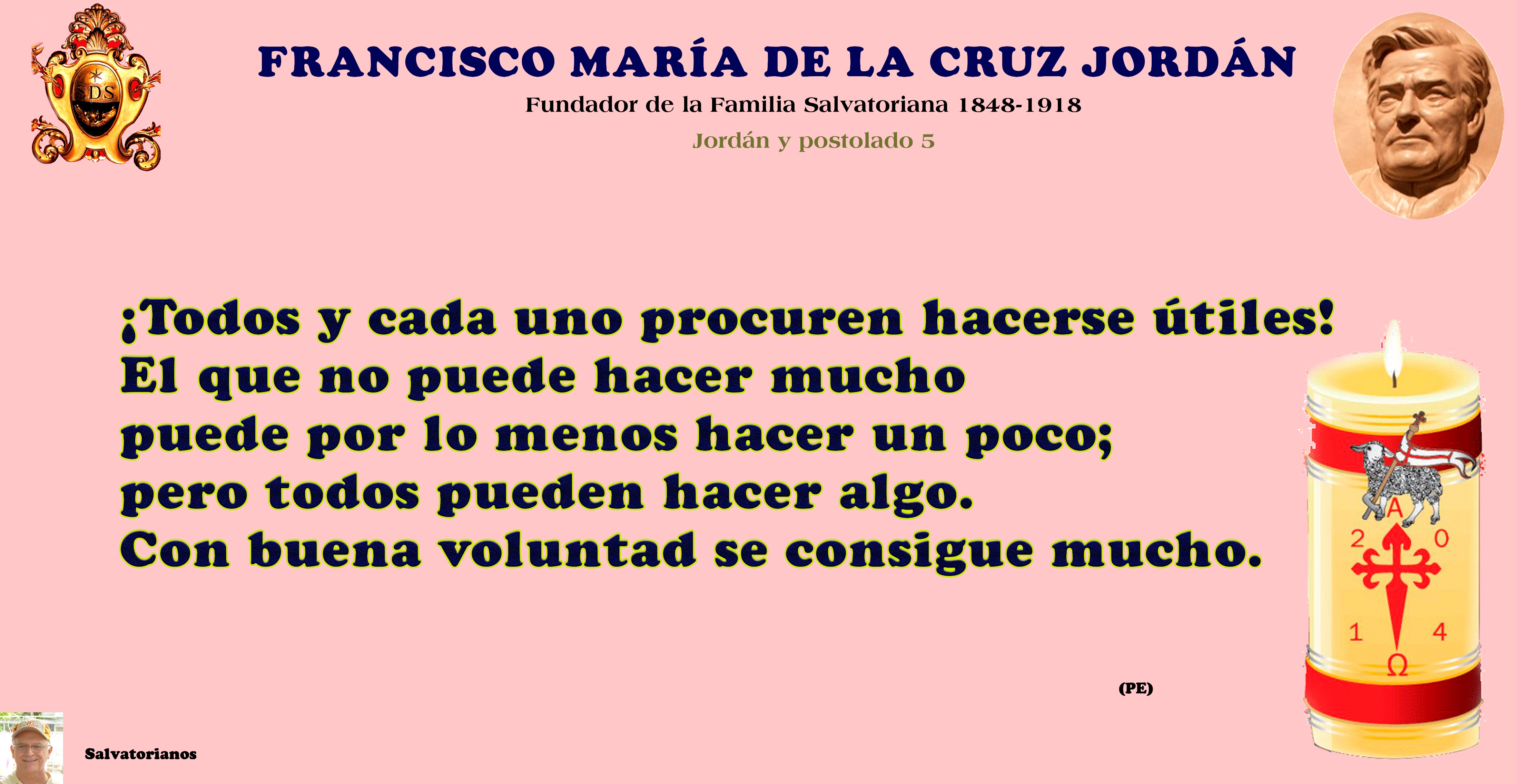 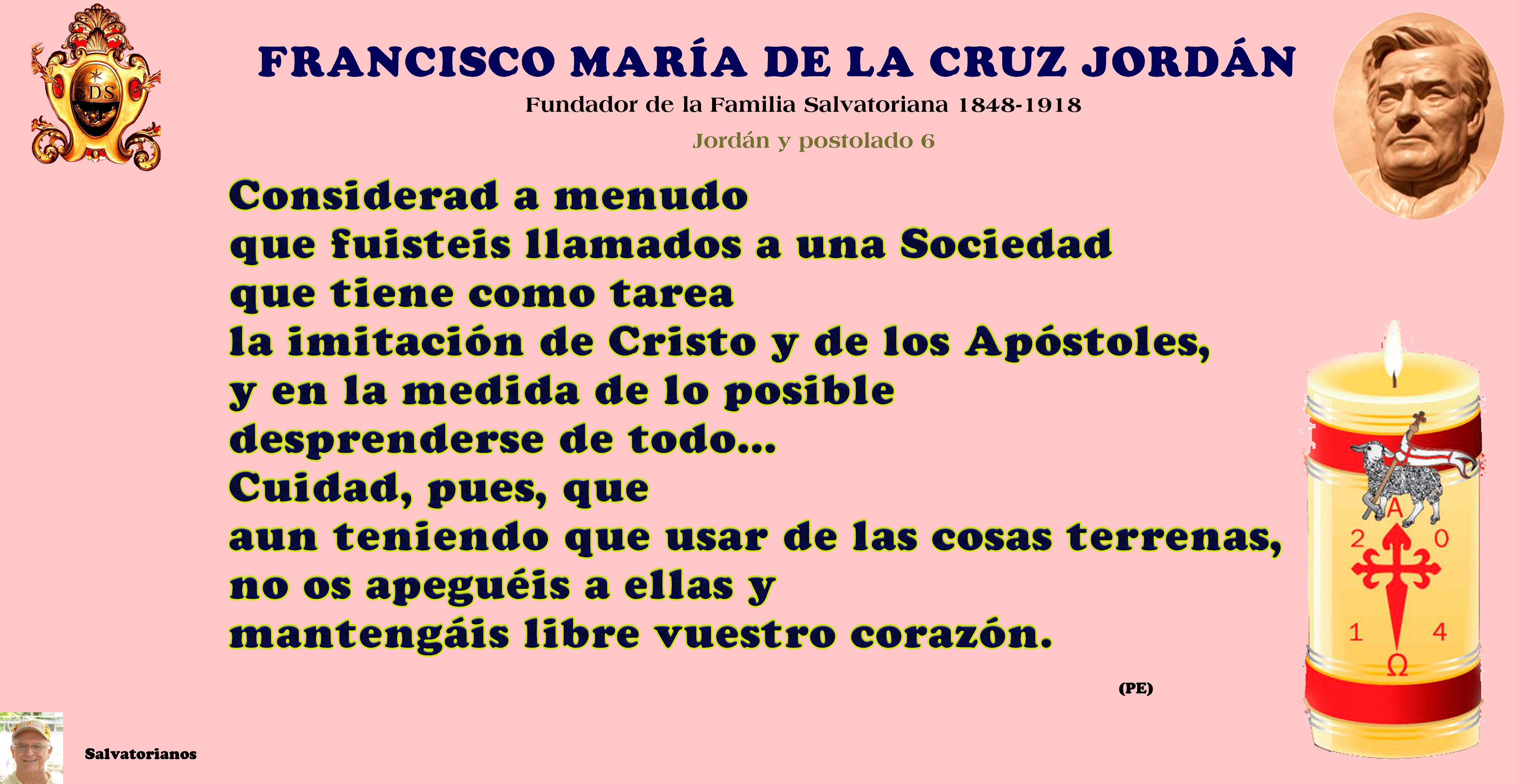 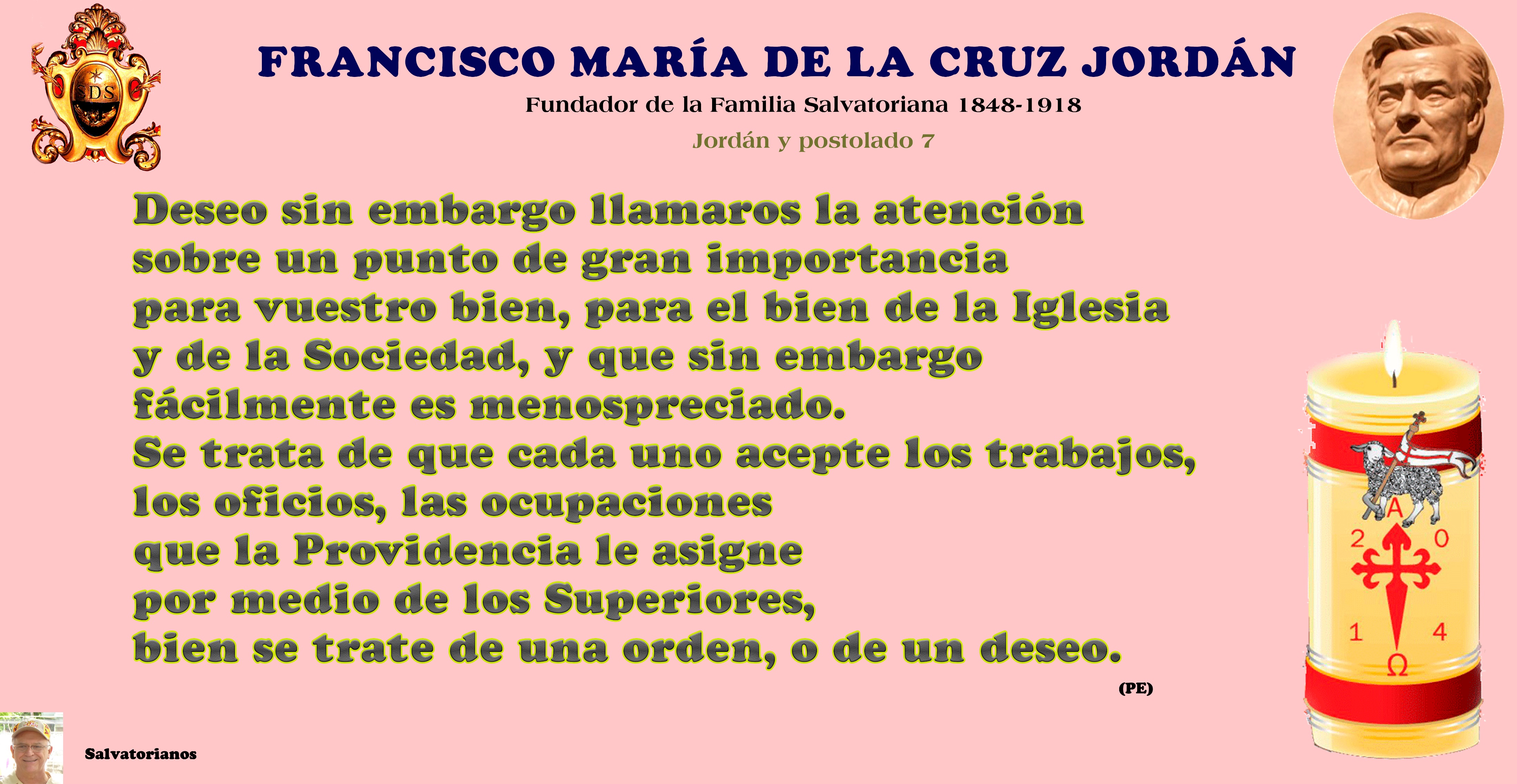 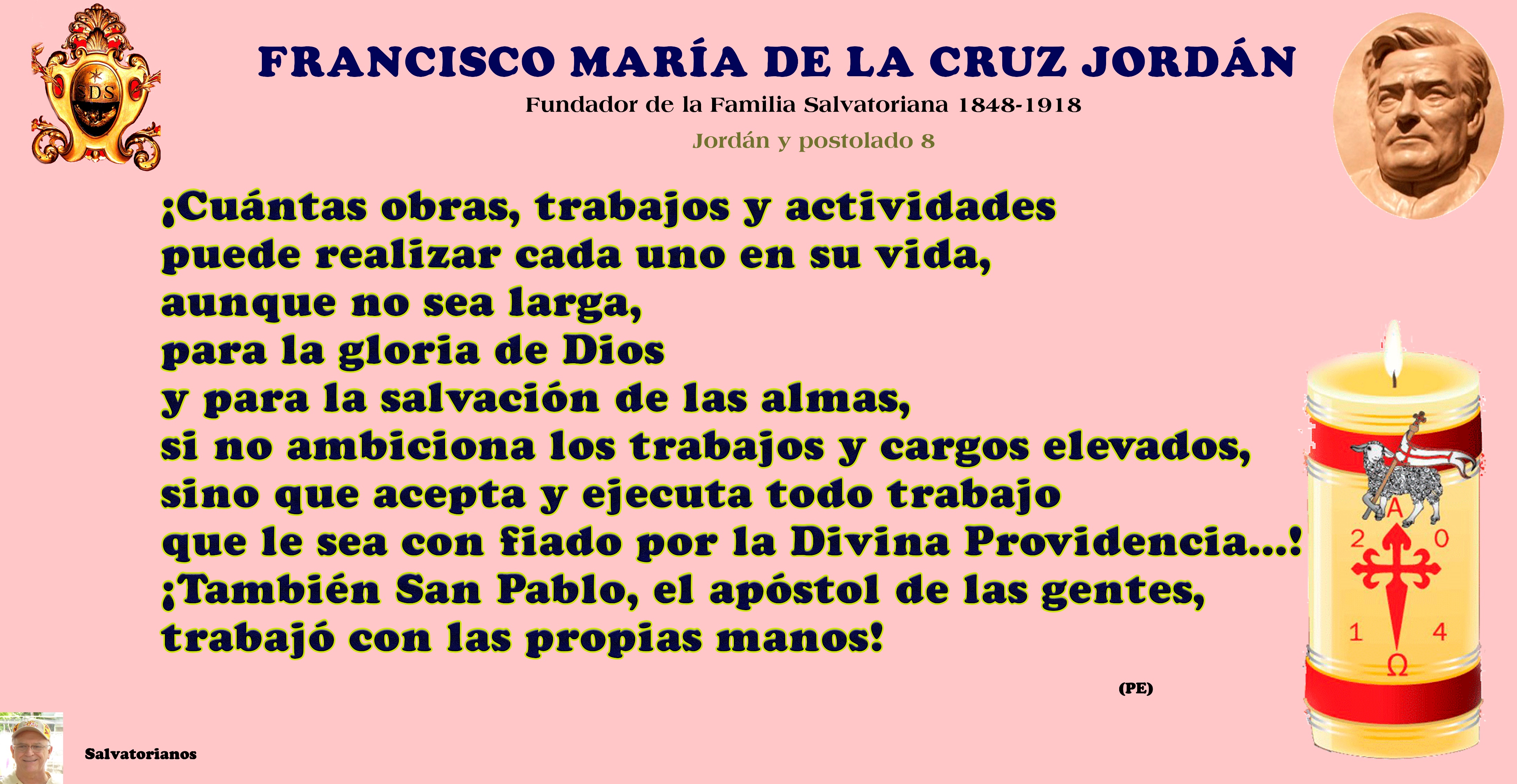 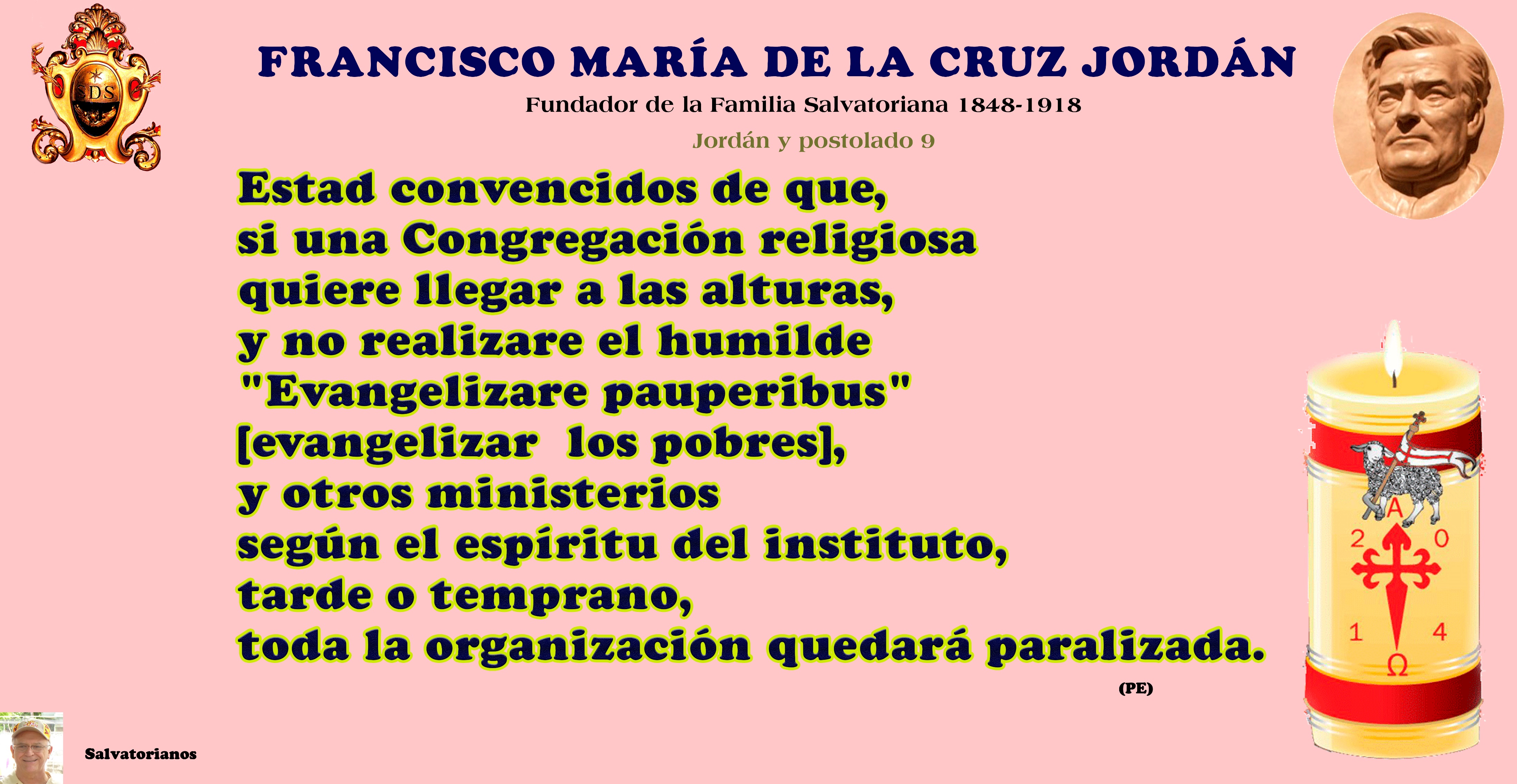 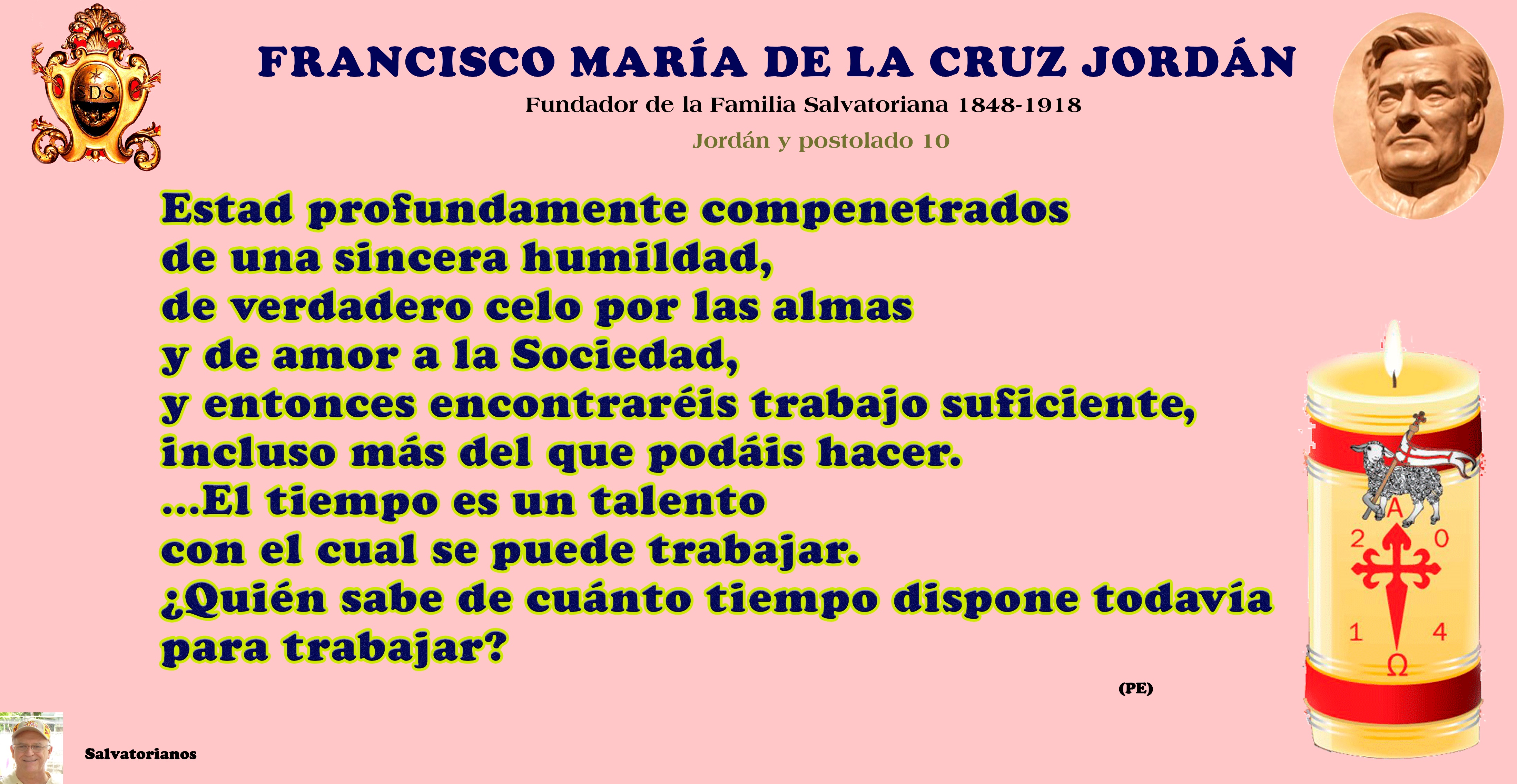 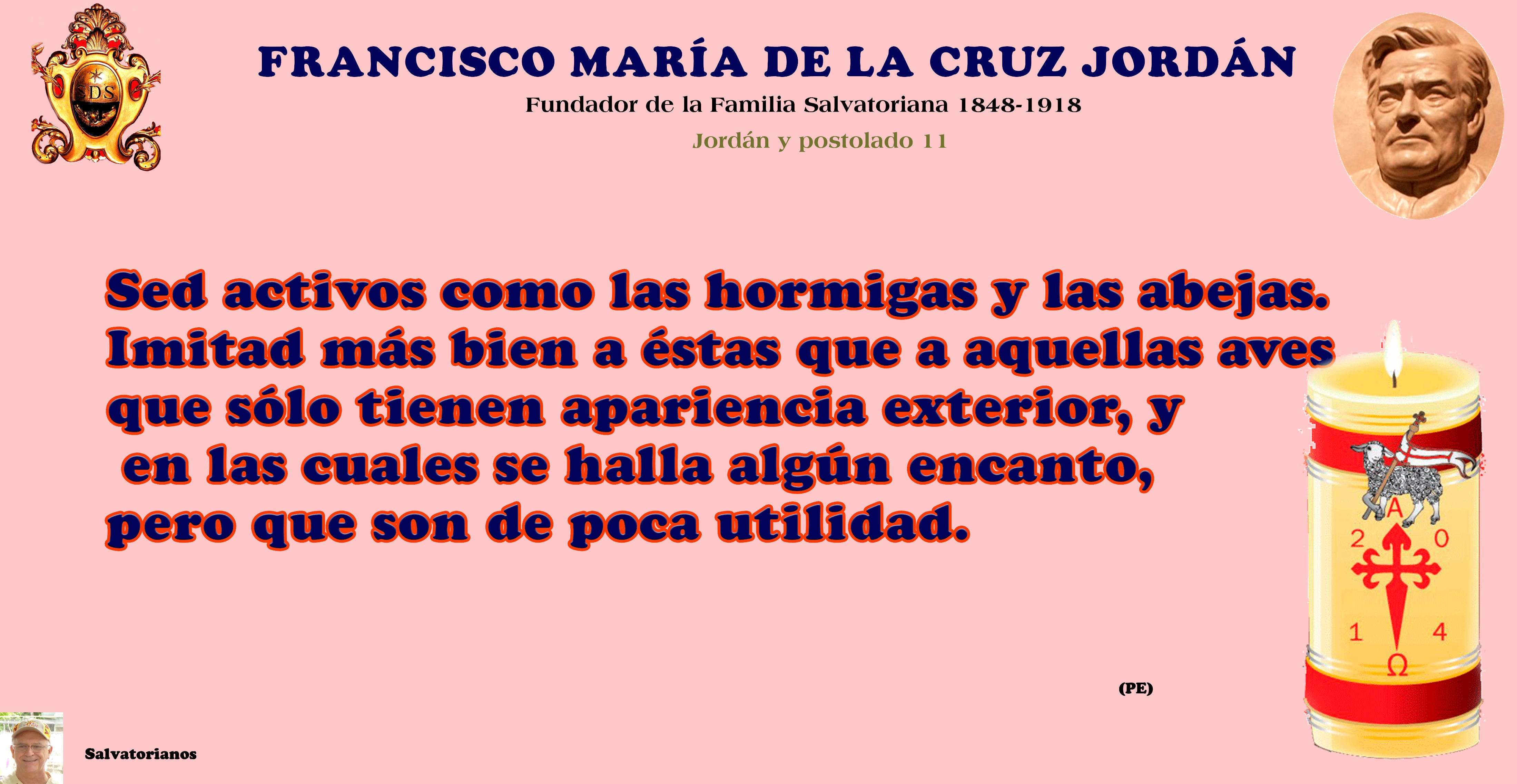 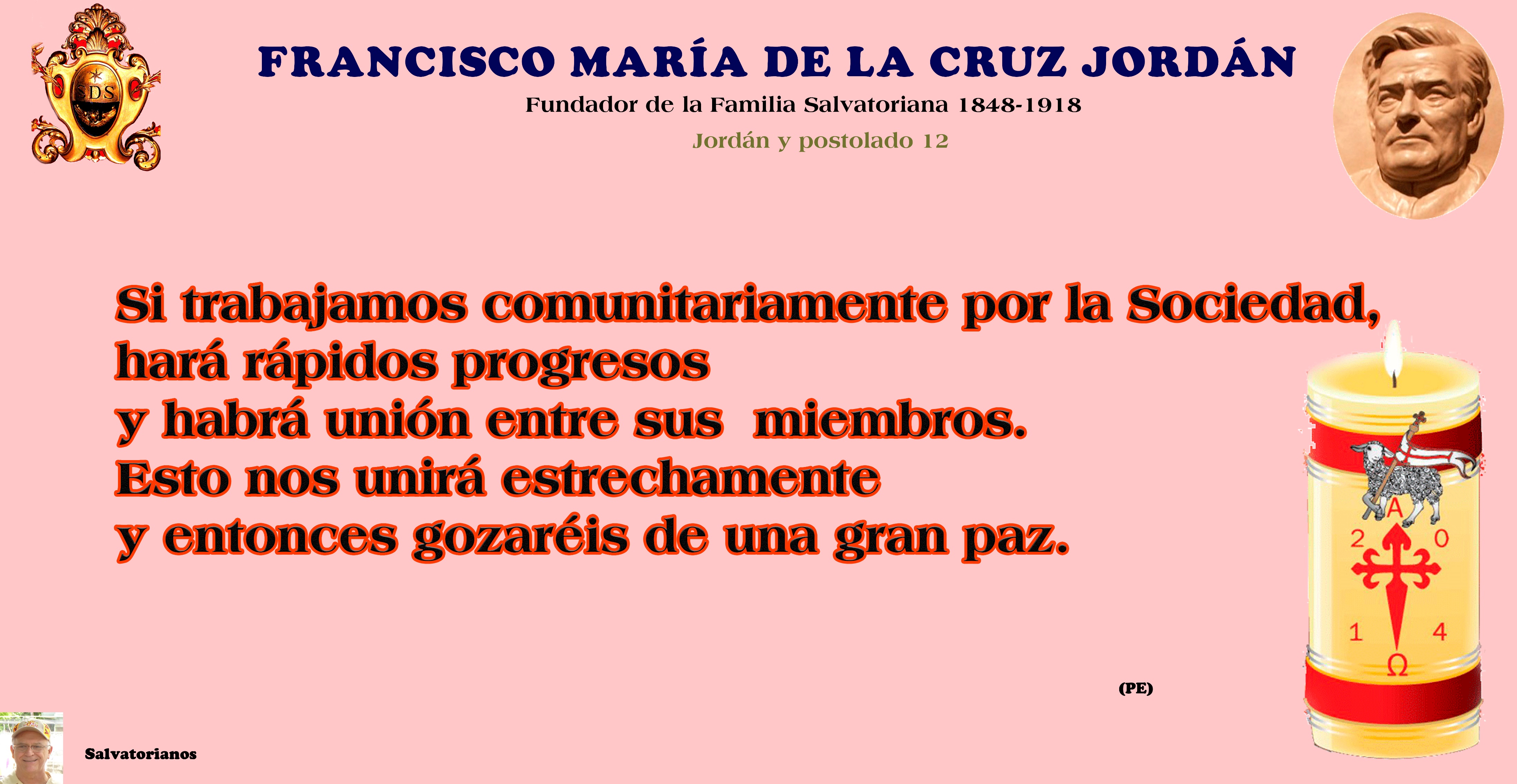 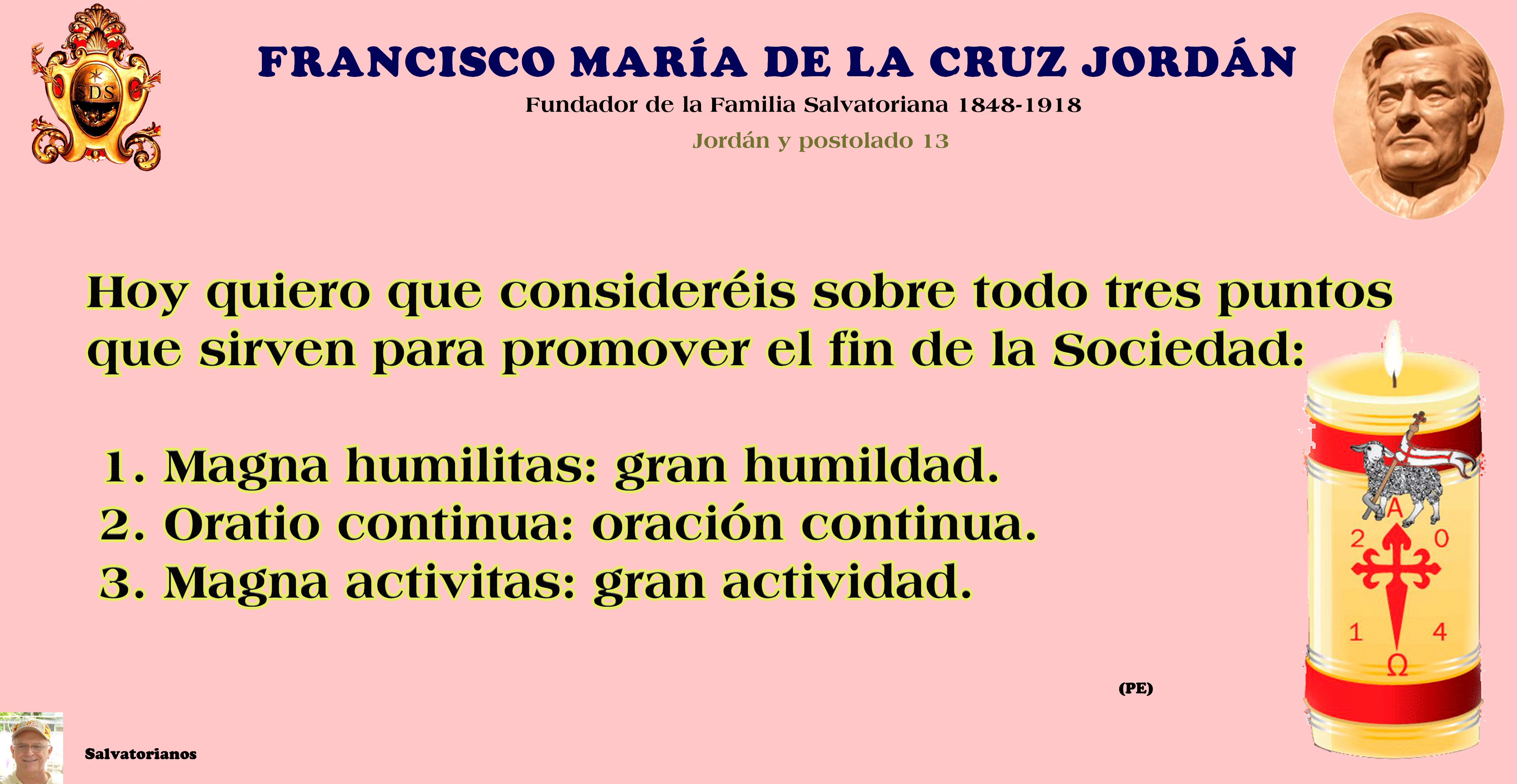 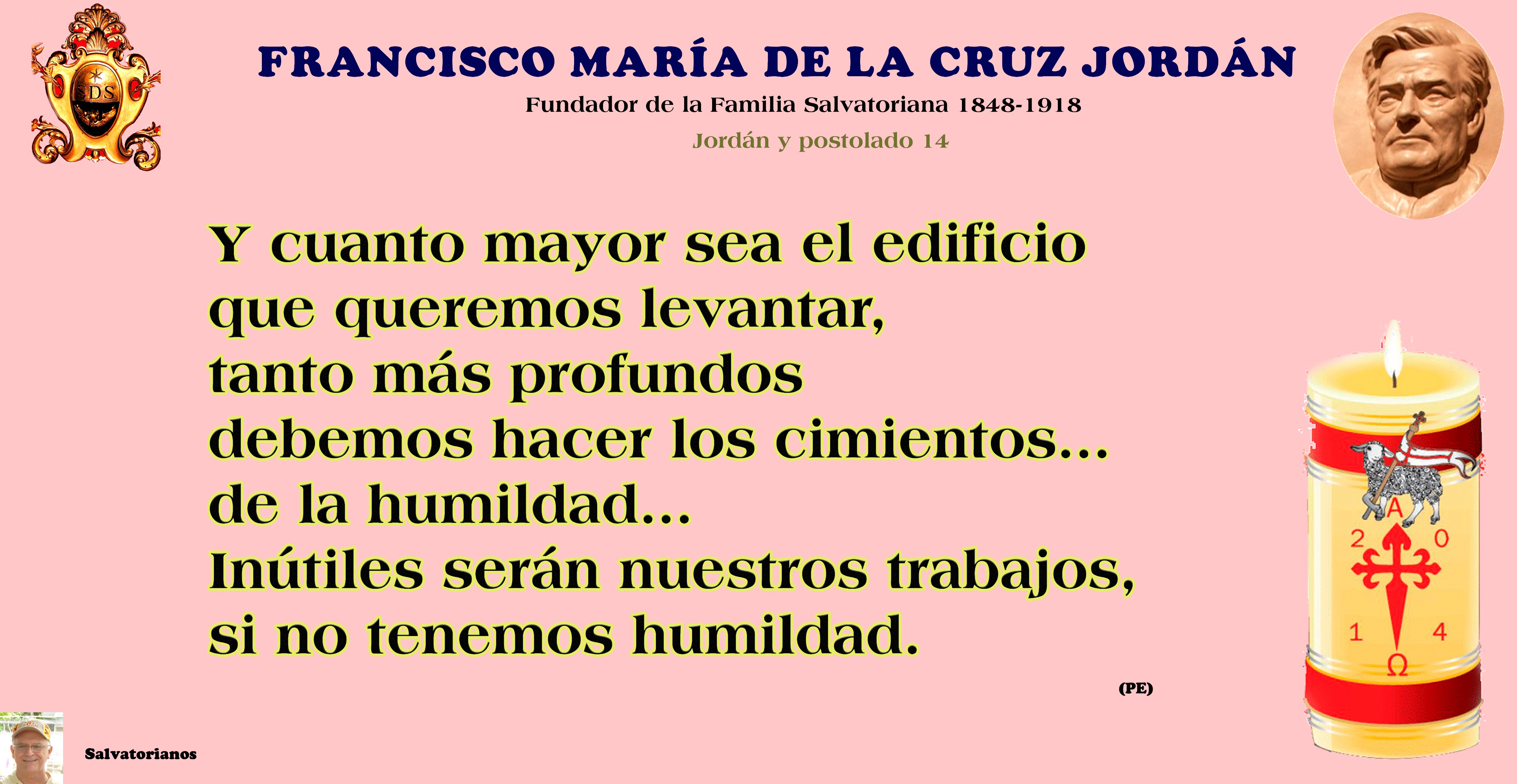